Понятия «целое» и «часть»
Цель: освоение процедур (процессов) надпредметной деятельности.
Задачи: 
Установление связей между темой и жизненным опытом.
2. Применение новых знаний в практических заданиях.
Физическое представление времени
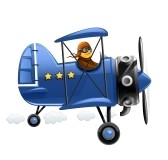 суф. + окончан.
Неопределенное
(Инфинитив)
Прошедшее
Настоящее
Будущее
Правильность написания
Море по-прежнему было спокойным. Без устали парили чайки, как напоказ. Вдоль берега летали кулички, бегая то вперёд, то назад от неугомонных волн.
Основные критерии отметки
Первая задача по математике
В школе всего 60 учеников шестых классов. 30% из них учится в 6в классе. Сколько учащихся в 6в классе?
Первая задача по математике
В школе всего 60 учеников шестых классов. 30% из них учится в 6в классе. Сколько учащихся в 6в классе?
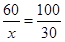 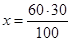 I  способ                     ;                   ;               (чел.)
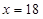 II способ                                                    (чел.)
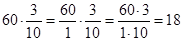 III способ      60:100 30 = 0,6 30=18 (чел.)
I Vспособ    60*0,3=18 (чел.)
V способ 1) 60:10 = 6 (чел.) - 10%; 2) 6 * 3=18(чел.)
Ответ: 18 человек
Вторая задача по математике
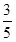 Найдите число к, если       от числа 15 равно    от числа к.